«Добрым молодцам урок»А.С. Пушкин
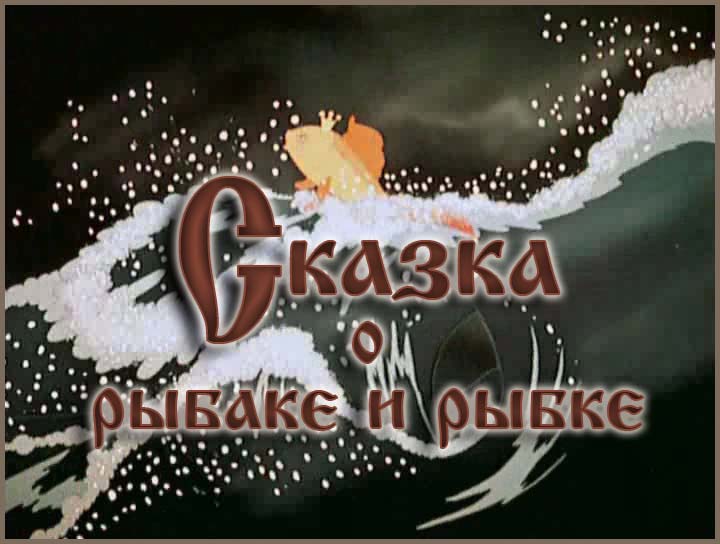 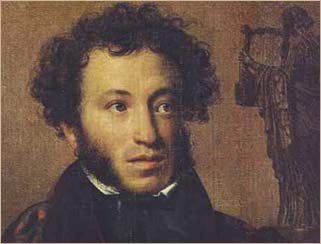 Презентация учителя начальных классов МАОУ «Гимназия №3» г.Саратова Трофименко Оксаны Валерьевны
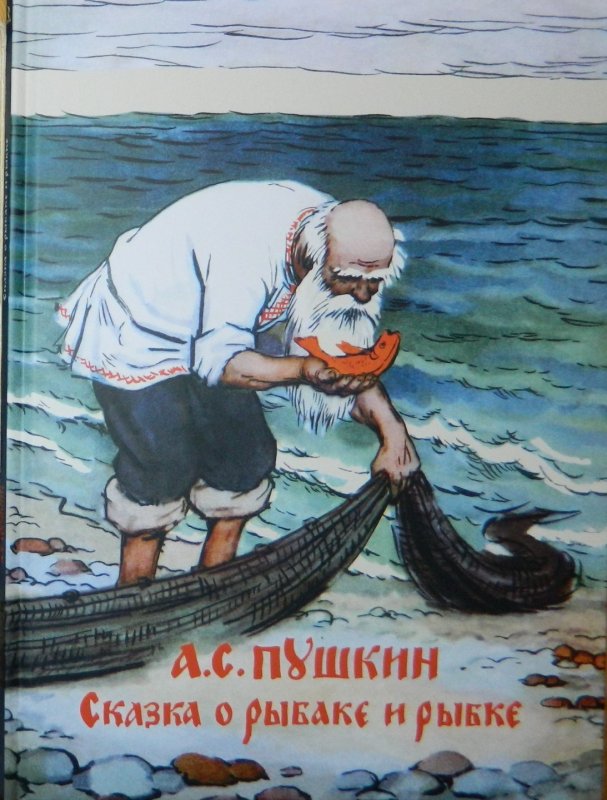 «Ска́зка о рыбаке́ и ры́бке» —написана 14 октября 1833 года. Впервые напечатана в 1835 году в журнале «Библиотека для чтения».
Сюжет сказки
Считается, что сюжет сказки основан  на сказке «О рыбаке и его жене»  из сборника братьев Гримм , с которой имеет очень близкие совпадения, а также перекликается с русской народной сказкой«Жадная старуха» (где вместо рыбки выступает волшебное дерево)
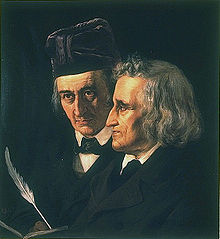 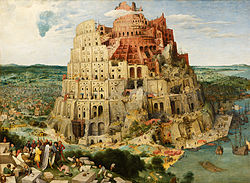 В конце сказки братьев Гримм старуха хочет стать римским папой. В первой рукописной редакции сказки у Пушкина старуха сидела на Вавилонской башне, а на ней была папская тиара.
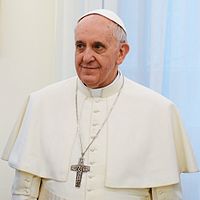 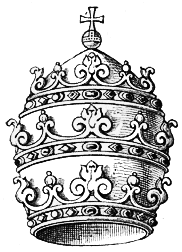 Невод-  большая рыболовная сеть
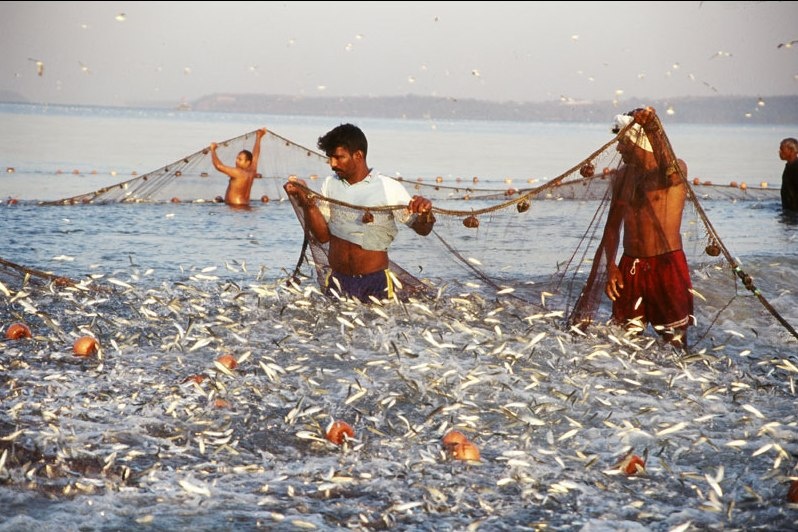 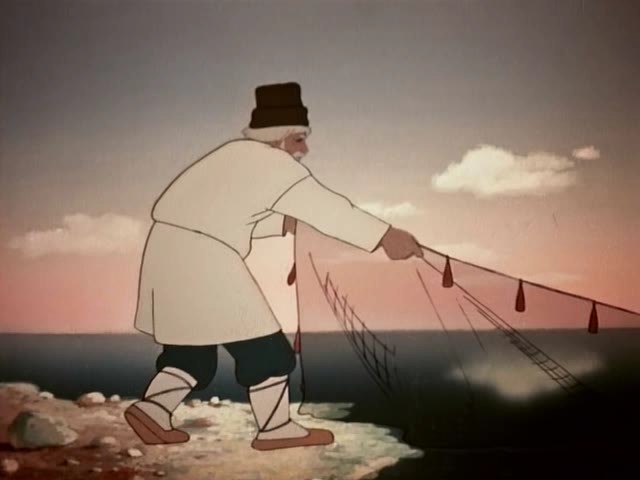 Столбовая дворянка —особо почетная дворянка древнего рода
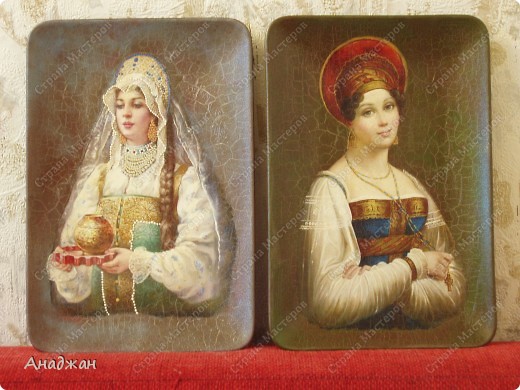 Душегрейка — женская теплая кофта без рукавов
Кичка —праздничный головной убор
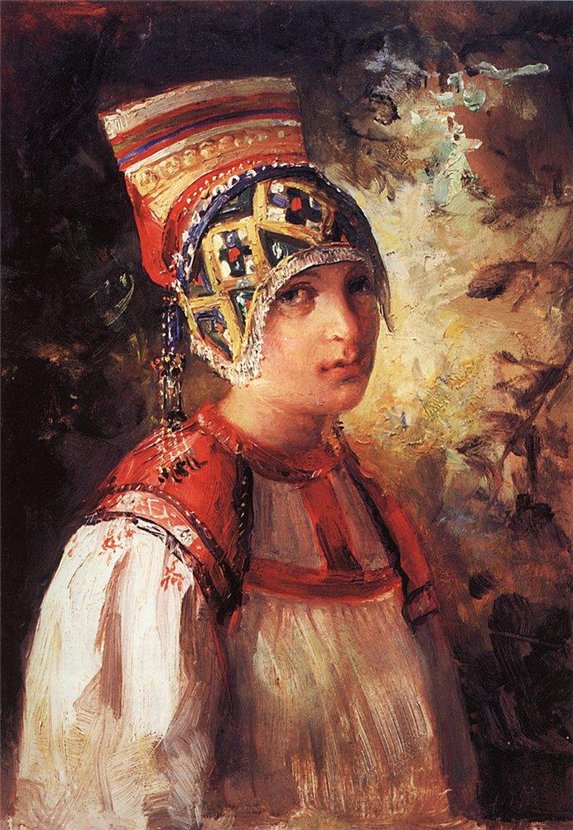 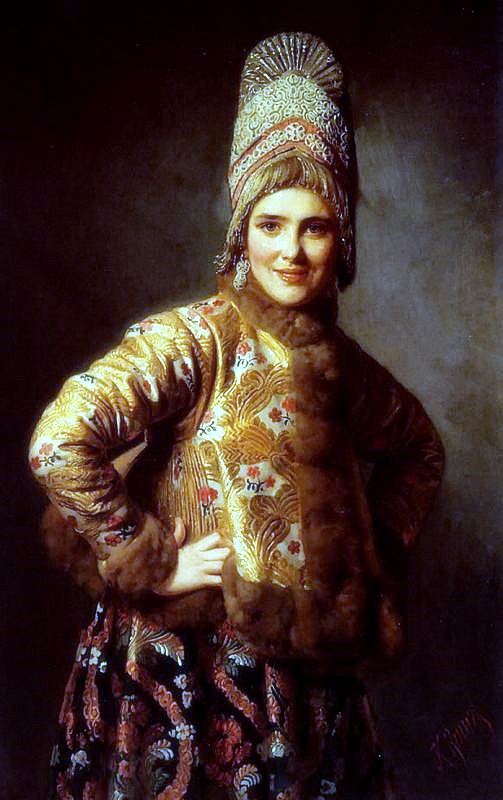 Бояре - богатые земледельцы
Была на   посылках -прислуживала
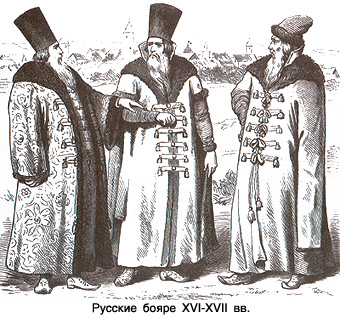 Перечить - возражать, спорить
Простофиля -  глупый человек
Невежа  -  грубый, невежливый человек
Откуп - плата за что-то
Жил старик со своею старухойУ самого синего моря;Они жили в ветхой землянкеРовно тридцать лет и три года.
Старик ловил неводом рыбу,
     Старуха пряла свою пряжу.
Раз он в море закинул невод, —
Пришел невод с одною тиной.
Он в другой раз закинул невод, —
Пришел невод с травой морскою.
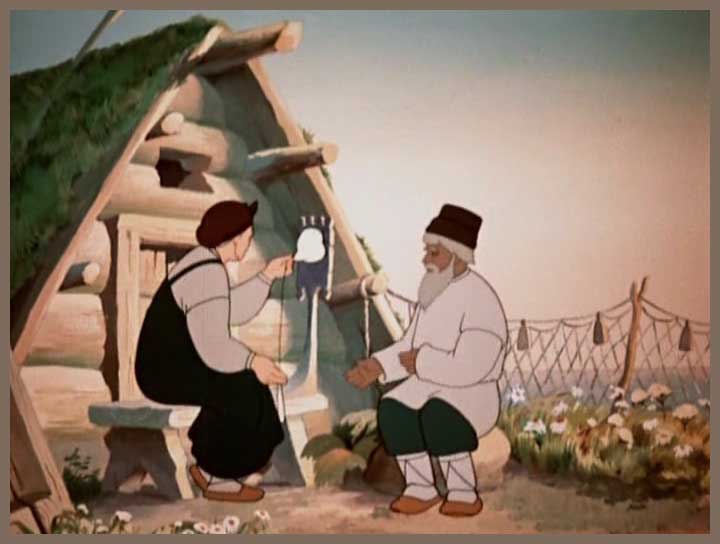 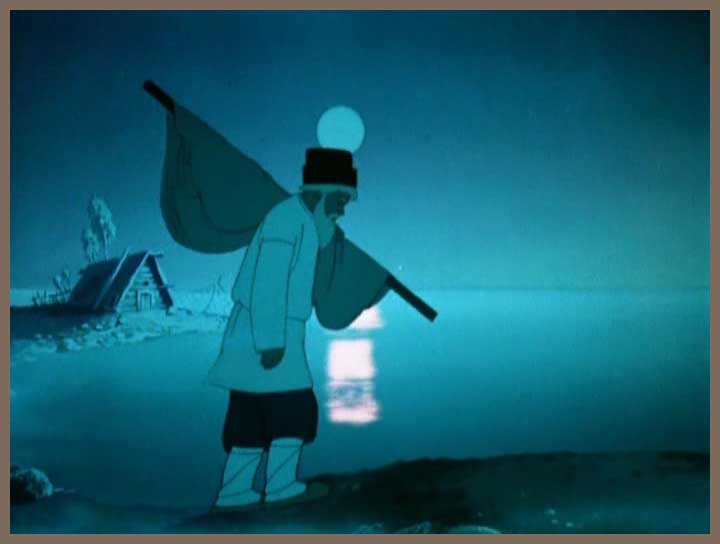 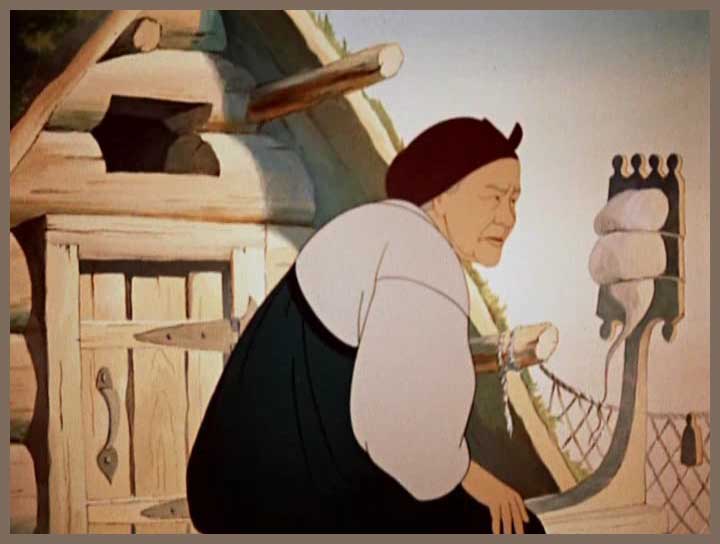 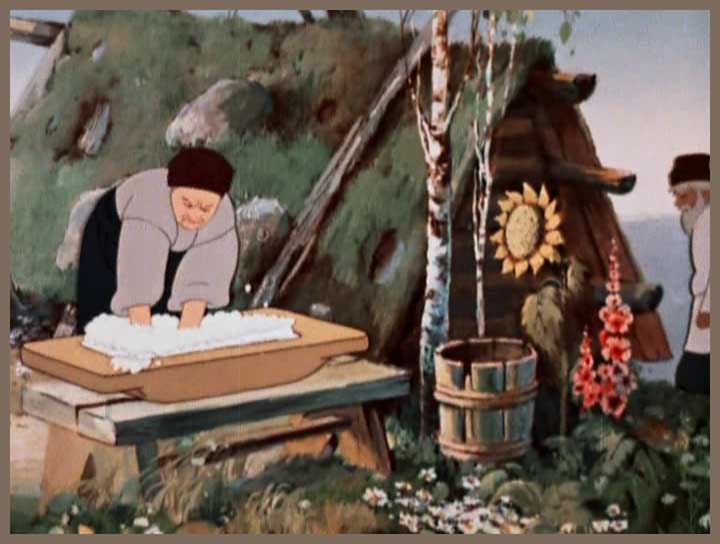 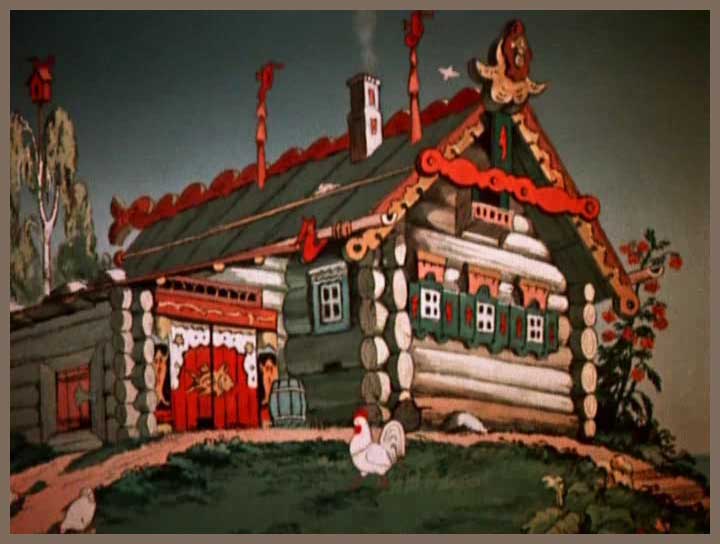 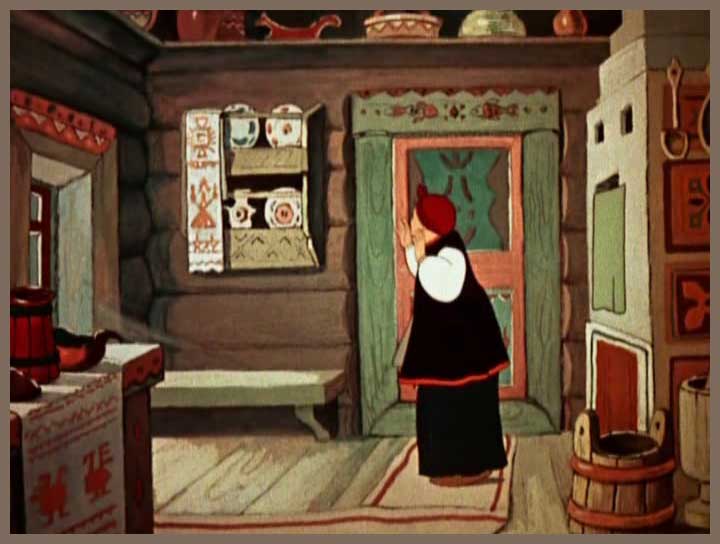 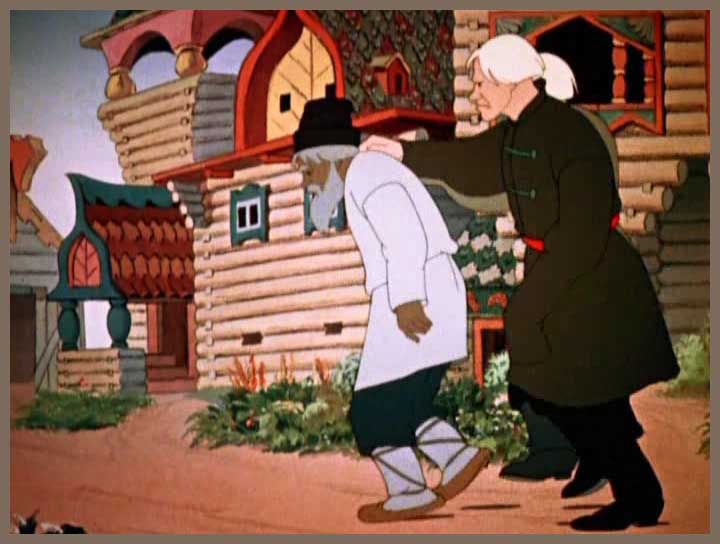 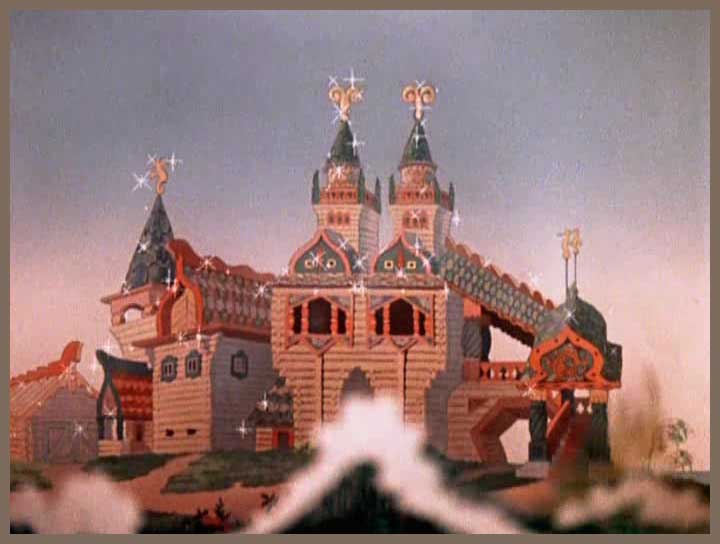 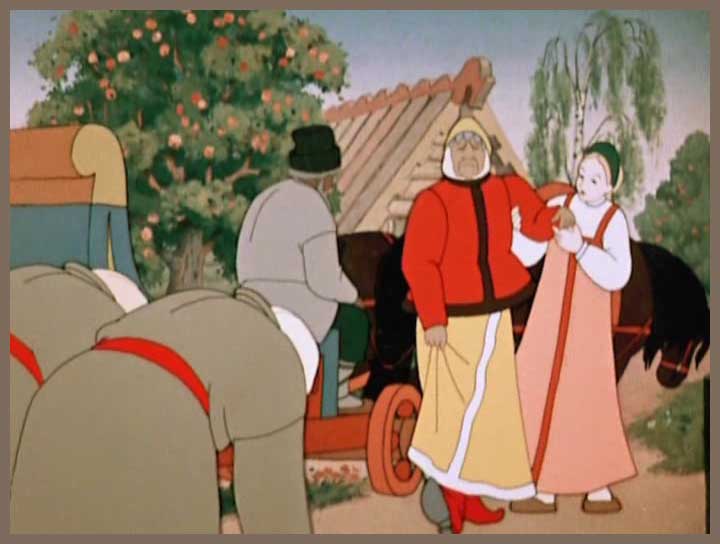 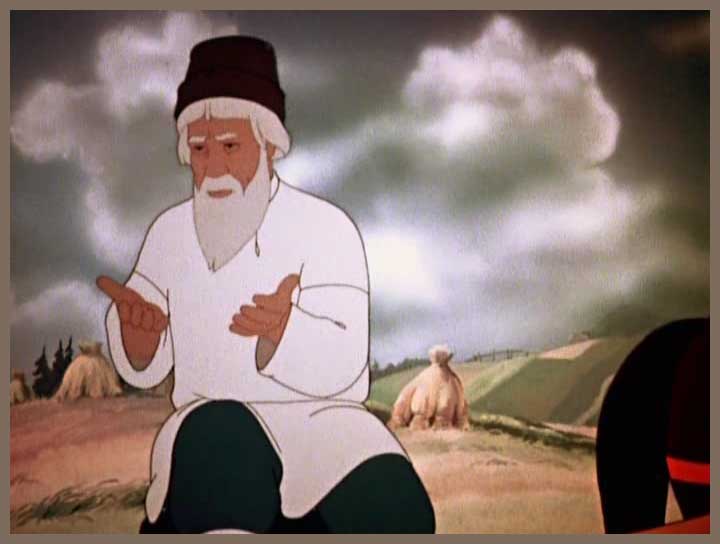 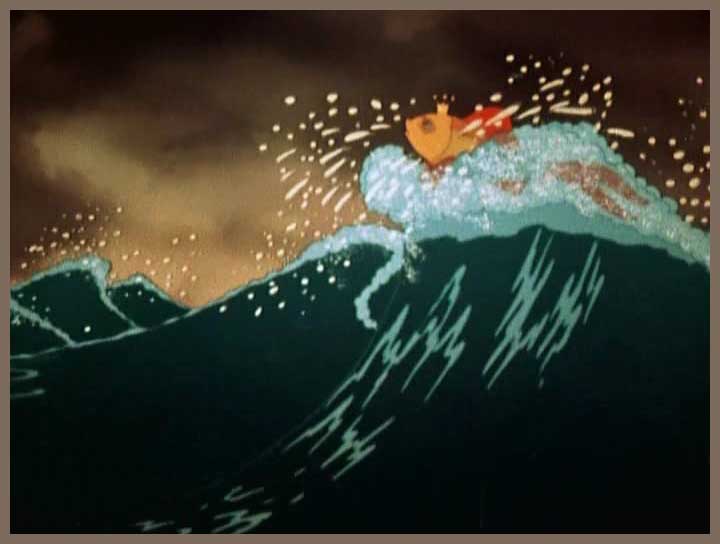 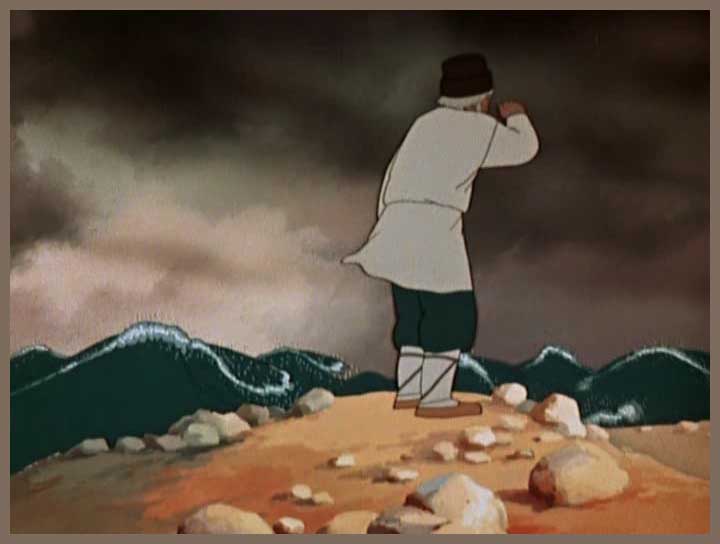 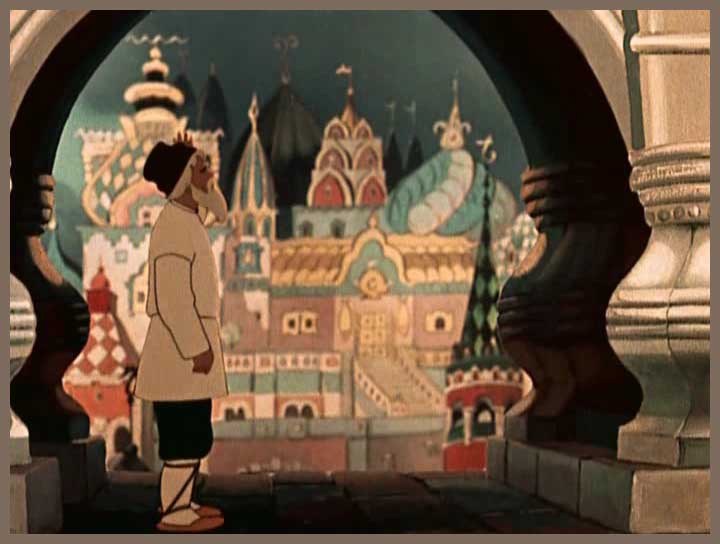 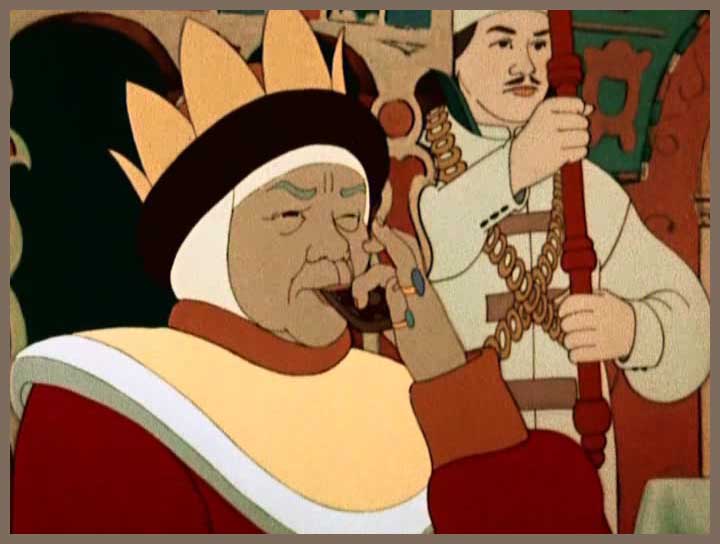 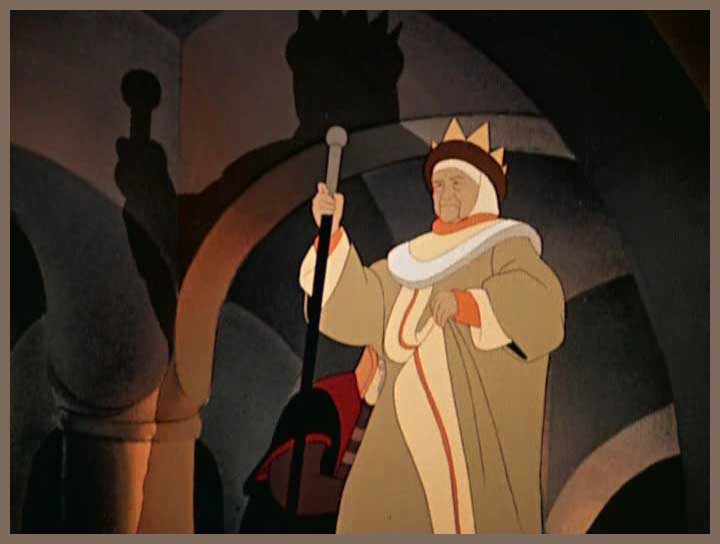 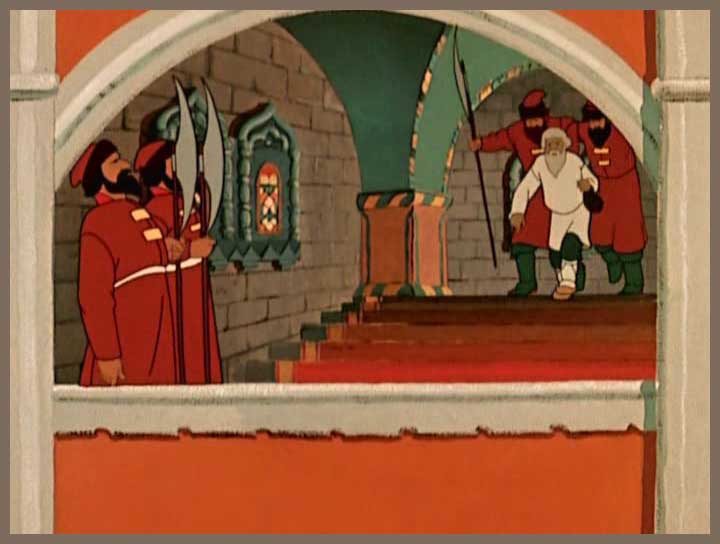 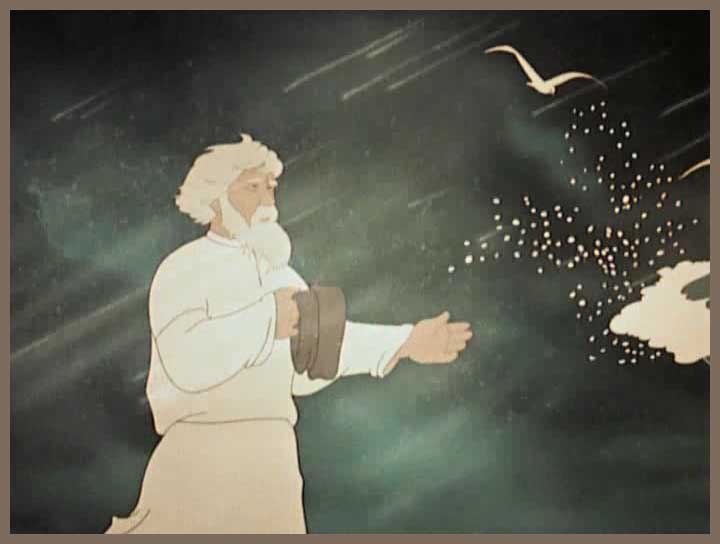 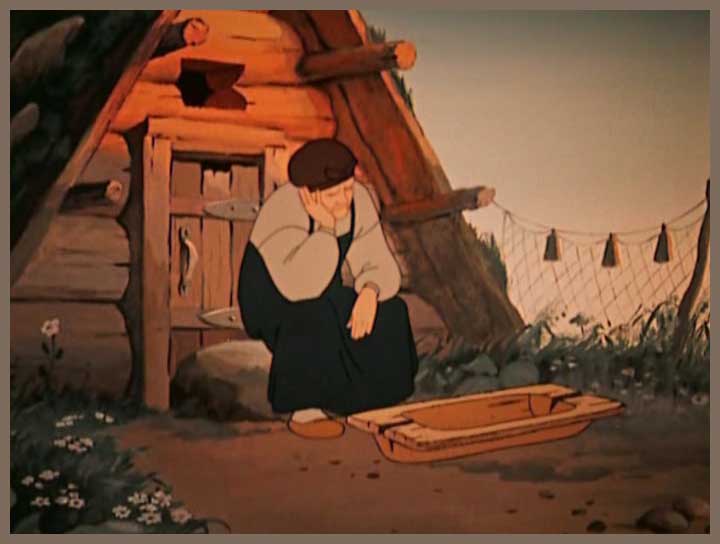 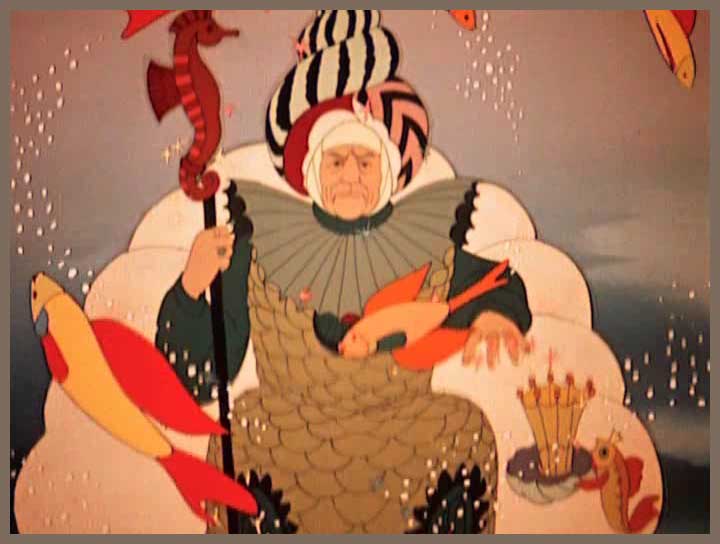 Источники
skaz-pushkina.ru›О рыбаке и рыбке
http://bredenvtomske.ru/seti/
http://stranamasterov.ru/node/
http://gotovim-doma.ru/forum/v…
ru.wikipedia.org›wiki/Сказка_о_рыбаке_и_ рыбке